IN5430
Seminar 29.1.20

Network effects
Tensions in architecture and governance 
Platform solution to tensions
Recap: Network effects
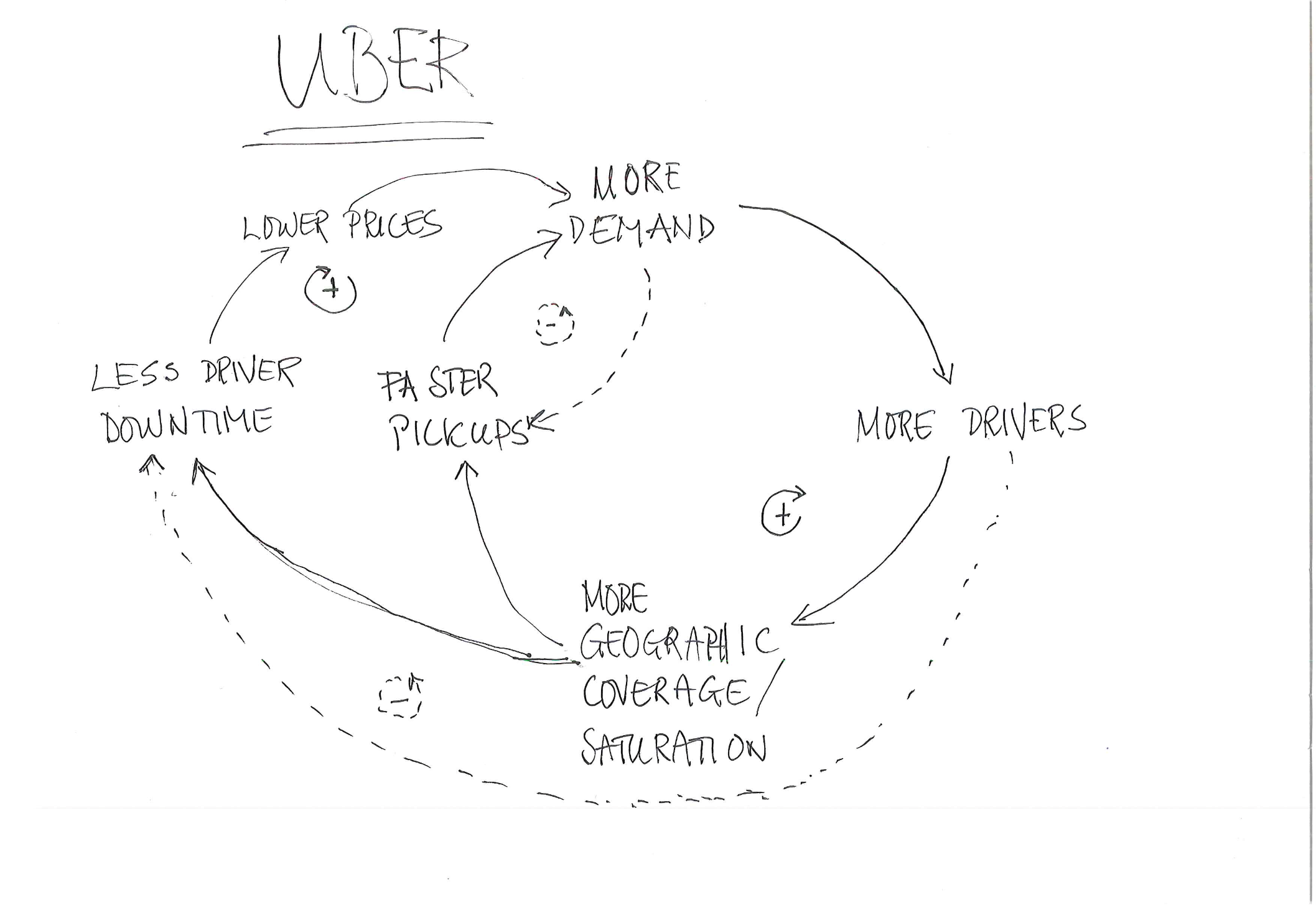 Positive – negative
Same side – cross side

Not only about enrollment of new users, 
     but how to make people stick

Governing without full control
Balancing incentives
Exercise 1 (15+10)
Make a similar drawing for Apple iOS/Google Android
Find positive and negative, same-side and cross-side, effects

(which distinct user groups are there, and what are their relations regarding network effects. What is the platform owner’s role in this)
Example of network effects for iOS/Android
More ad income
More advertisement per app
More app developers
Less users per app
More users
More functional diversity
Exercise 2 (5+5)
Use your drawing to explain why the Microsoft mobile platform failed

Use your drawing to explain why Nokia, previously the world´s largest mobile distributor, disappeared
Break!
Exercise 3 (15+10)

Choose four tensions, two from each domain
Discuss, explain and give examples of why they are tensions
How are the tensions in the two domains related?
Provide and discuss examples
Exercise 4 (5+8)
How can a software platform architecture and governance deal with the tensions?
Discuss and provide examples
Platforms
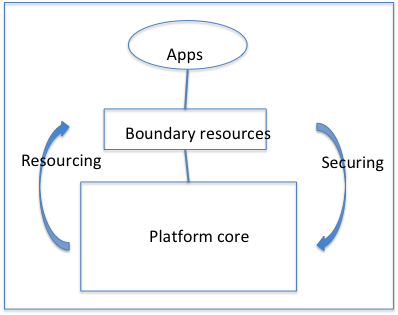 Find your mobile phones (finally)!
We want your feedback about us and what we discuss!

Please help us to improve, and answer the following questions at menti.com

Code: 192592